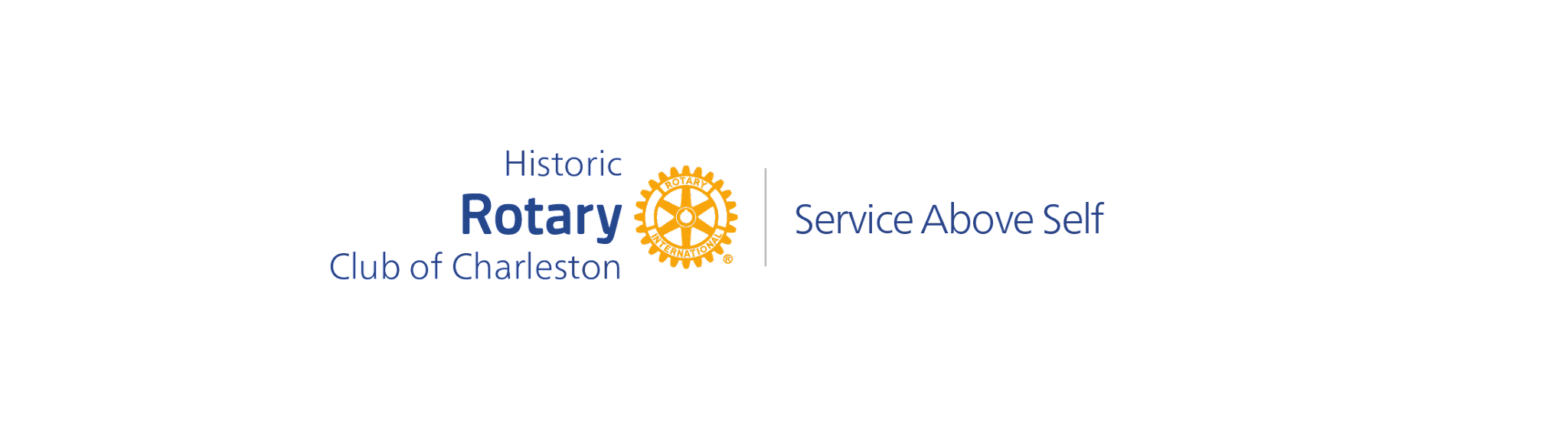 F. Cleave Ham, MD
President
October
Rotary Theme: Economic and Community Development Month
10/1 – Semi-Annual District Dues due to District Treasurer
10/15 – Club Financial Review due to District Treasurer
10/24 – World Polio Day
• Hold the World Polio Day Event you have been planning in Sept-Oct
o Include the community and local media
• Culmination of fundraising efforts for Polio Plus thus far this RY 
o Recognize Polio Plus Society members
Have a program on Polio & Rotary’s Polio Plus program in Oct.
10/31 – Prepare quarterly SC Withholding filing (if needed for a raffle, etc.)
October
Youth Exchange
Pay monthly stipend for Oct.
Finalize plans for Youth Exchange for next RY (see Nov. 1 deadline)

Begin Board Nomination Process to elect Board members for the next RY
Membership (efforts throughout year)
Recruitment – utilize “Intentional Growth Strategies”, etc.
New member engagement, onboarding, retention, mentors
Member retention
Plan regular Club Socials
October
Service Projects 

Rotary Foundation
Plan for Foundation month in Nov.

Public Image (see goals for PI in Club Leadership Citation from District)

Fundraising (local Club Foundation and Rotary Foundation)
Execute a previously planned fundraiser during this quarter of the RY
Plan fundraiser(s) for the 2nd half of the RY

Leadership Development – encourage members to attend Rotary Leadership Institute sessions
 
At Board meeting, review District Club Leadership Citation and Club’s progress toward its goals for this RY
October
Rotary Club of Charleston
Quarterly New Member Orientation Session (Oct-Dec)

Rotary Club of Charleston Fund Grants 

Begin Board Nomination Process to elect Board members for the next RY

Election Year -- Club held a Mayoral Forum with the candidates for the Nov. election 

Club’s Veterans Committee recognizes U.S. Navy “birthday” at a Club meeting
October
Rotary Club of Charleston
Service Projects 
Make certain that coats for Operation Warm are ordered (coat distribution for students at a local Title 1 Elementary School in Nov-Dec

Education and Literacy – Dictionary Project (distributed to 3rd grade students at 3 local Title 1 Elementary schools during this Quarter)

“Halloween Howl” candy giveaway to children with Charleston Police Dept.

Community Service Day with Charleston Police Dept. at Ronald McDonald House
October
Rotary Club of Charleston
Awards
Chief Luther Reynolds Community Impact Recognition Award to CPD officer (one of 3 such Awards, with two others presented later in the RY to a member of the Charleston Fire Dept. and a community member)

Featured speaker at Oct. 24 meeting — Polio Survivor

Recognize Educator/Student of the Month from a specific local Elementary School
November
Rotary Theme: Rotary Foundation Month
11/1 – Youth Exchange Long-Term applications for next RY due to District Youth Exchange Chair
11/15 – Club taxes Due
11/15 – SC Secretary of State Annual Charitable Organization Renewal & Annual Raffle Registration due

Pay Youth Exchange monthly stipend for Nov.

Review Club budget and ensure dues are on target (no changes needed) for the Jan-June period 

Election of new Board members for next RY (in accordance with Club Bylaws) in Nov. or early Dec.
November
Membership

Review past-due membership dues list; assign Club Leadership or other designated persons to make contact with those who are not up to date on dues payments

Confirm membership status and ask for any status changes/resignations of members for the Jan-June period be submitted before Dec. Board Mtg.

Continue recruitment, new member, and member retention efforts (throughout year)
November
Rotary Foundation

Educate members about the Foundation at meetings and encourage member donations

Consider having a meeting program about the Foundation; perhaps have someone from RI or our District speak to the club

Identify and encourage members near 1st PHF level or next PHF level to attain that goal; consider use of matching points from the Club or District (if offered in Nov-Dec, as in 2023) to assist these members

In addition, identify members whose leadership or efforts for the Club warrant use of Club’s or members’ donated recognition points to get them to PHF level
November
Public Image

Fundraising (local Club Foundation and Rotary Foundation) – as above

Leadership Development – encourage members to attend Rotary Leadership Institute sessions

At Board meeting, review District Club Leadership Citation and Club’s progress toward its goals for this RY
November
Rotary Club of Charleston
Election of new Board members for next RY (in accordance with Club Bylaws) in Nov. or early Dec. 

Confirm Holiday Luncheon/Social date (yearly tradition for our Club) and discuss details with venue

Special meeting program in honor of Veterans Day (Nov. 11); include recognition of veterans in the Club; also, Veterans Committee recognizes U.S. Marine Corps “birthday” (Nov. 10)   

Recognize Educator/Student of the Month
November
Rotary Club of Charleston
Service Projects

Schedule and conduct Operation Warm – coat distribution 

Volunteers to staff polling place on Election Day (Charleston County has an “Adopt a Polling Place” program); volunteer fees go to Club’s Foundation

Complete the Dictionary Project distribution, if not completed in Oct.

Operation Gratitude -- Club volunteers combine with other local community volunteers to assemble care packages for Veterans and First Responders.

Start recruiting volunteers for Dec. service projects
December
Rotary Theme: Disease Prevention and Treatment Month
12/15 -- Submit quarterly Foundation contributions to The Rotary Foundation by this date.
12/31 – Make any changes/deletions to the club membership roster by this date

Pay Youth Exchange monthly stipend + an extra $100 for holidays

Prepare quarterly & end of year SC Withholding filing 

Distribute Jan-June dues statements
December
Elect President-Elect for the next RY (“President Elect Nominee”) in Dec. or early Jan. (in accordance with Club Bylaws) and report to RI & District.

From 2023-24 District Club Leadership Citation:
Club submits 50% of its Annual Programs Fund goal by December 31.   
Club makes CART buckets or cartfund.org available at all meetings and makes donation to CART by December 31.
December
Membership

Address past-due membership dues list; results of efforts in Nov. and early Dec. by Club Leadership or other designated persons to contact those who are not up to date on dues payments 

Confirm membership status and ask for any status changes/resignations of members for the Jan-June period be submitted before Dec. Board Meeting; as indicated above, make any changes/deletions to the club membership roster by Dec. 31.

Continue recruitment, new member, and member retention efforts (throughout year)
December
Rotary Foundation
Continue efforts for the Foundation from prior month, as outlined in Nov. section above (“end of year giving”)
 
Public Image (as above)

Leadership Development – encourage members to attend Rotary Leadership Institute sessions

At Board meeting, review District Club Leadership Citation and Club’s progress toward its goals for this RY

Plan a Mid-Year Club Assembly for a Club meeting in January
December
Rotary Club of Charleston
Service Projects

Salvation Army bell-ringing; annual Club project

Holiday Senior Giving at Ansonborough House, a senior living apartment complex; annual Club project

Gift-wrapping with the Charleston Police Dept. for the “Annual Santa's Escort Ride” to deliver gifts to families at the Ronald McDonald House & Fisher House
December
Rotary Club of Charleston
Holiday Club Luncheon event (special luncheon at Hall’s restaurant in Charleston held annually)

Veterans Committee recognizes “birthdays” of the National Guard (Dec. 13) and U.S. Space Force (Dec. 20)

Recognize Educator/Student of the Month (sometimes delayed until January because of holidays)
“MISSION POSSIBLE”
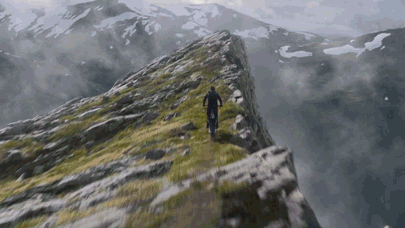 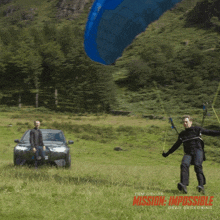